How to: Get the Computer Name
At the Logon Screen (1)
If a computer is at a logon screen, you can get the computer name by clicking on “How do I log on to another domain”
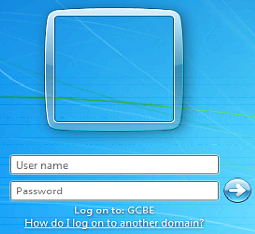 At the Logon Screen (2)
The computer name will appear in the box that appears. In the picture below, the computer name is GA5203N05
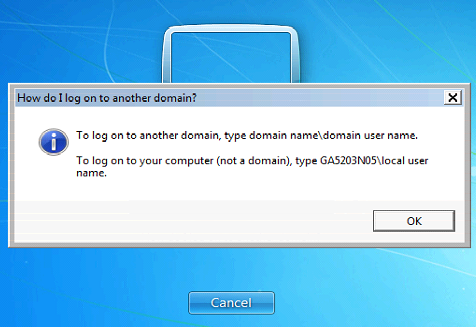 When logged in as a teacher
If a teacher is logged in, the computer name can be found under the start menu. In the picture below, the computer name is GA5203N05.
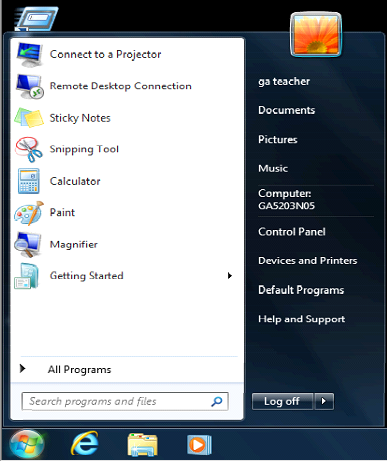